Trombocitemia essenziale:
Nuovi farmaci e protocolli attivi
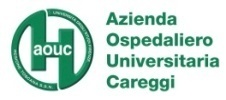 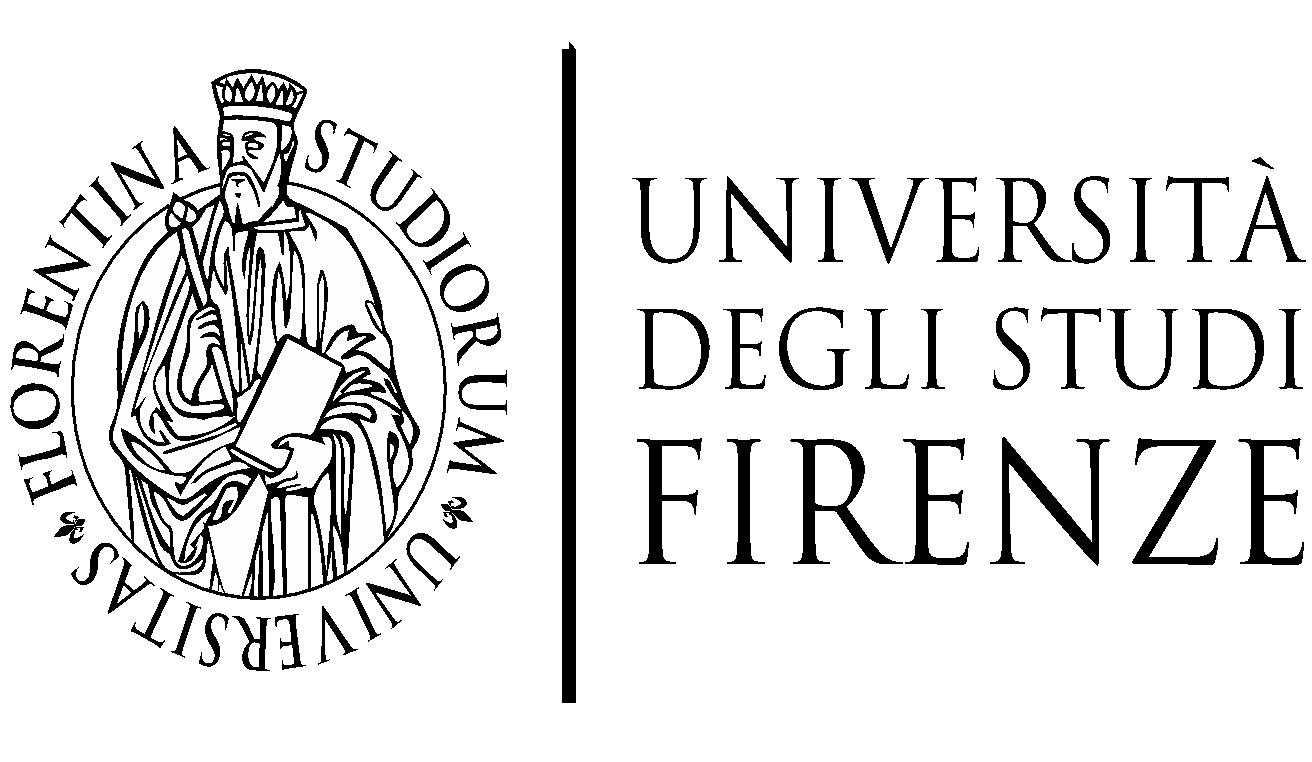 Undicesima Giornata Fiorentina
 dedicata ai pazienti con 
malattie mieloproliferative 
croniche

Sabato 17 maggio 2025
Giulio Capecchi

CRIMM – Centro Ricerca e Innovazione
Malattie Mieloproliferative
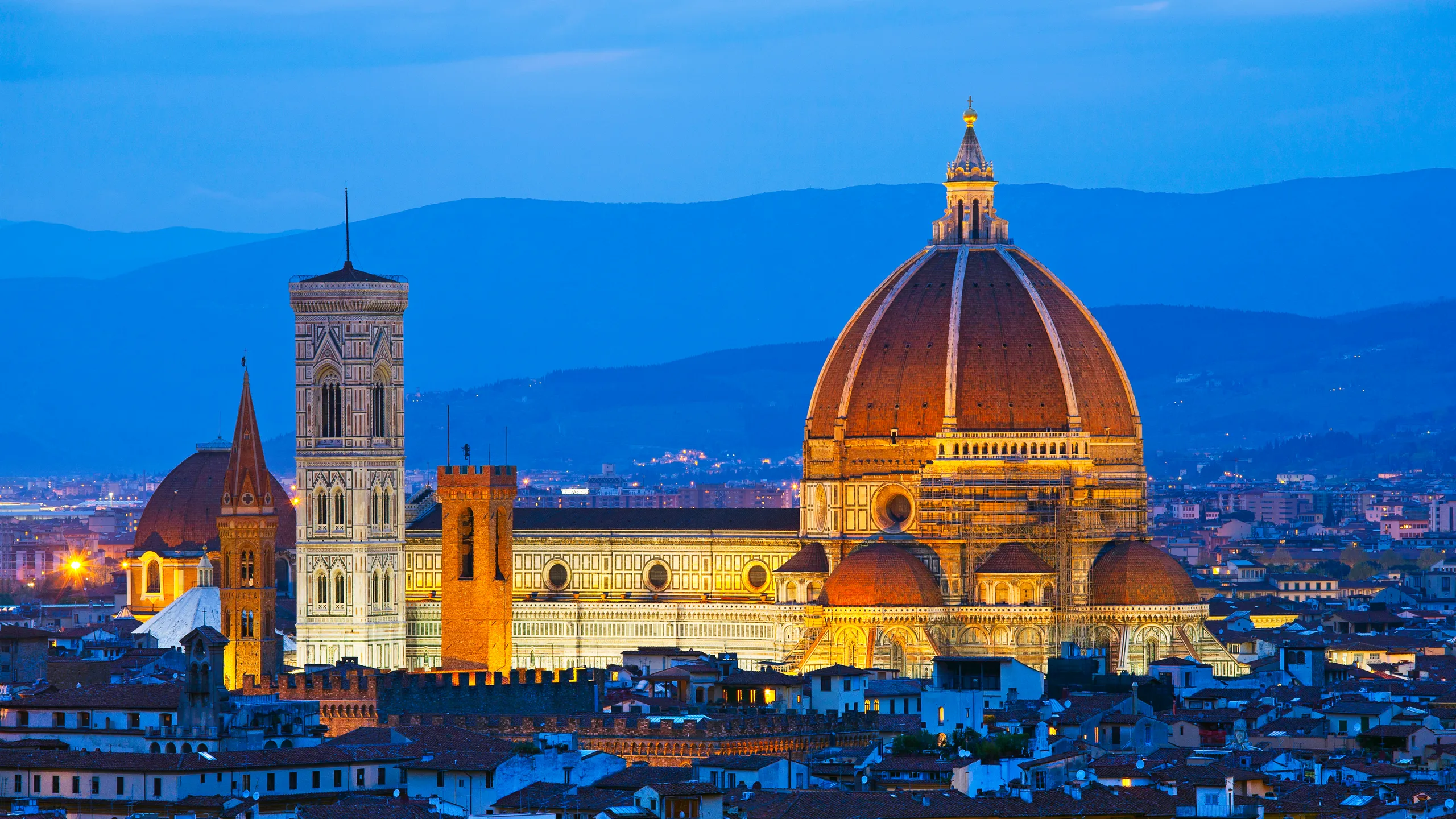 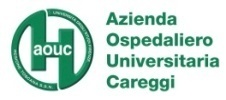 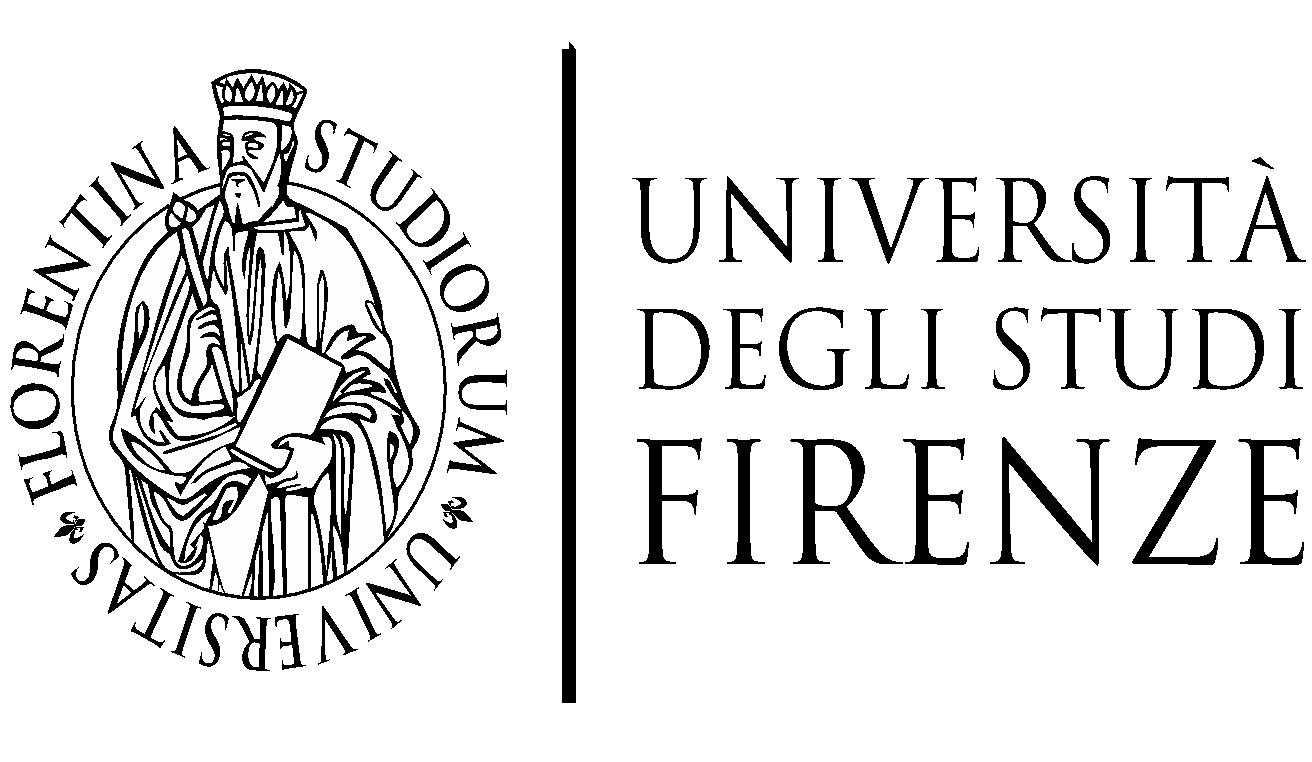 Che cos’è uno studio clinico?
Uno studio clinico (clinical trial) è una ricerca medica condotta con lo scopo  di raccogliere dati sulla SICUREZZA e sull'EFFICACIA di nuovi farmaci.

Si distinguono due tipi di studi clinici
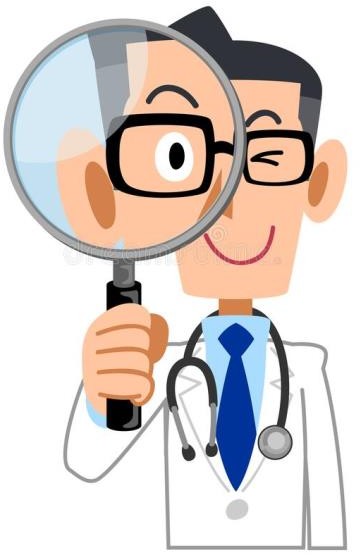 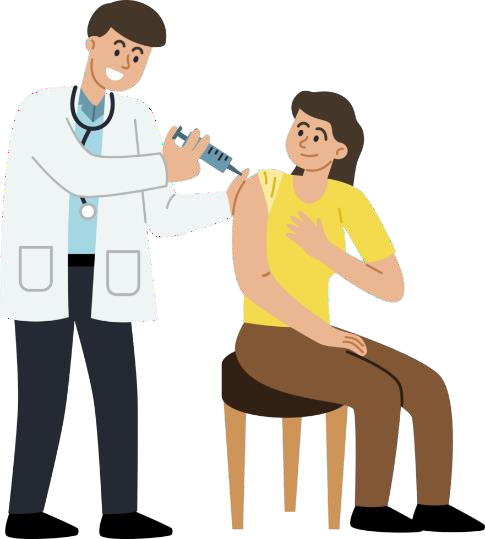 Osservazionali
Sperimentali  
(o  interventistici)
Presuppongono la raccolta da parte  dei ricercatori di dati su farmaci già  approvati e utilizzati nella normale  pratica clinica
Presuppongono un’azione diretta  dei ricercatori ⭢ ad esempio  attraverso la
somministrazione di farmaci
Undicesima Giornata Fiorentina dedicata ai pazienti con malattie mieloproliferative croniche
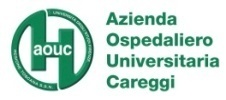 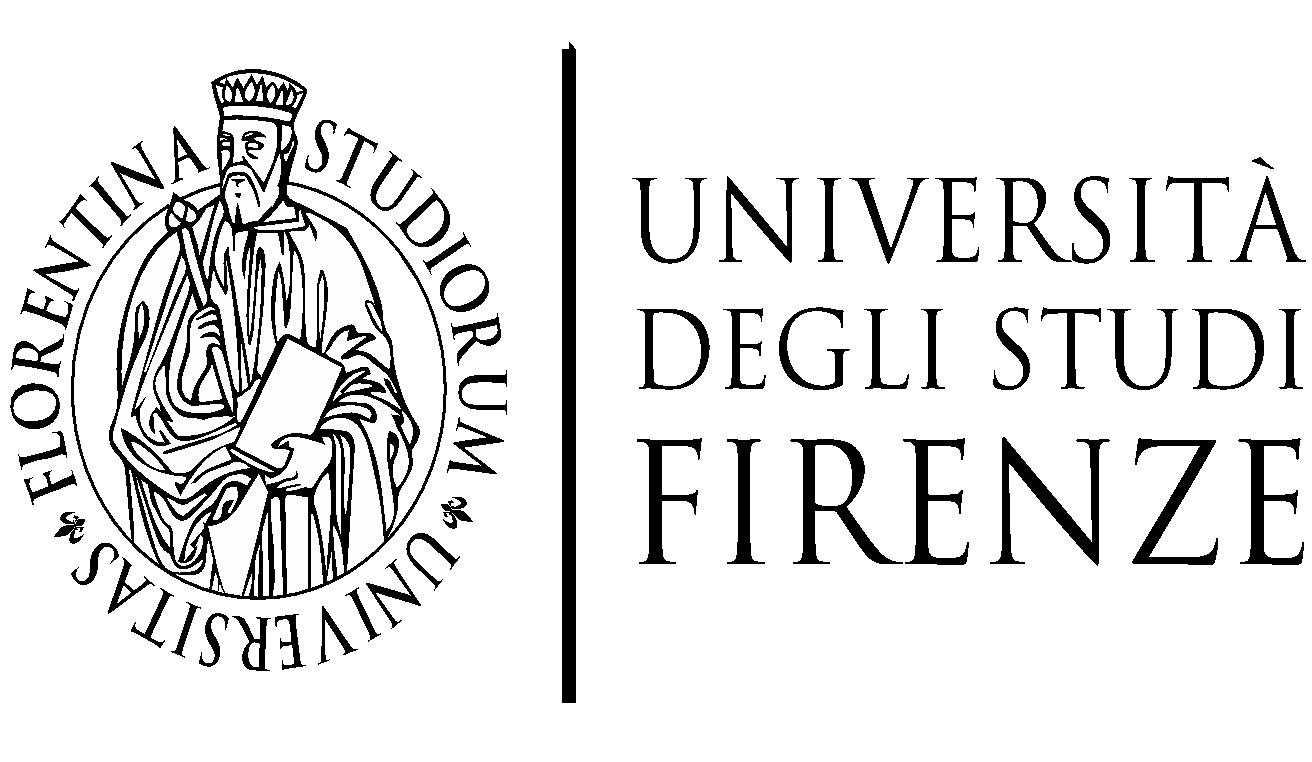 Cosa chiedere ad un farmaco «nuovo»?
Di essere più efficace delle terapie attuali:





Di portare vantaggi aggiuntivi rispetto alle terapie attuali:





Di avere effetti collaterali minori / diversi rispetto alle terapie attuali.
Gestione del rischio trombotico
Gestione dei sintomi
Ridurre il rischio di evoluzione in mielofibrosi e/o leucemia mieloide acuta
Undicesima Giornata Fiorentina dedicata ai pazienti con malattie mieloproliferative croniche
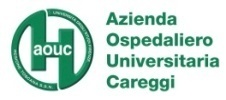 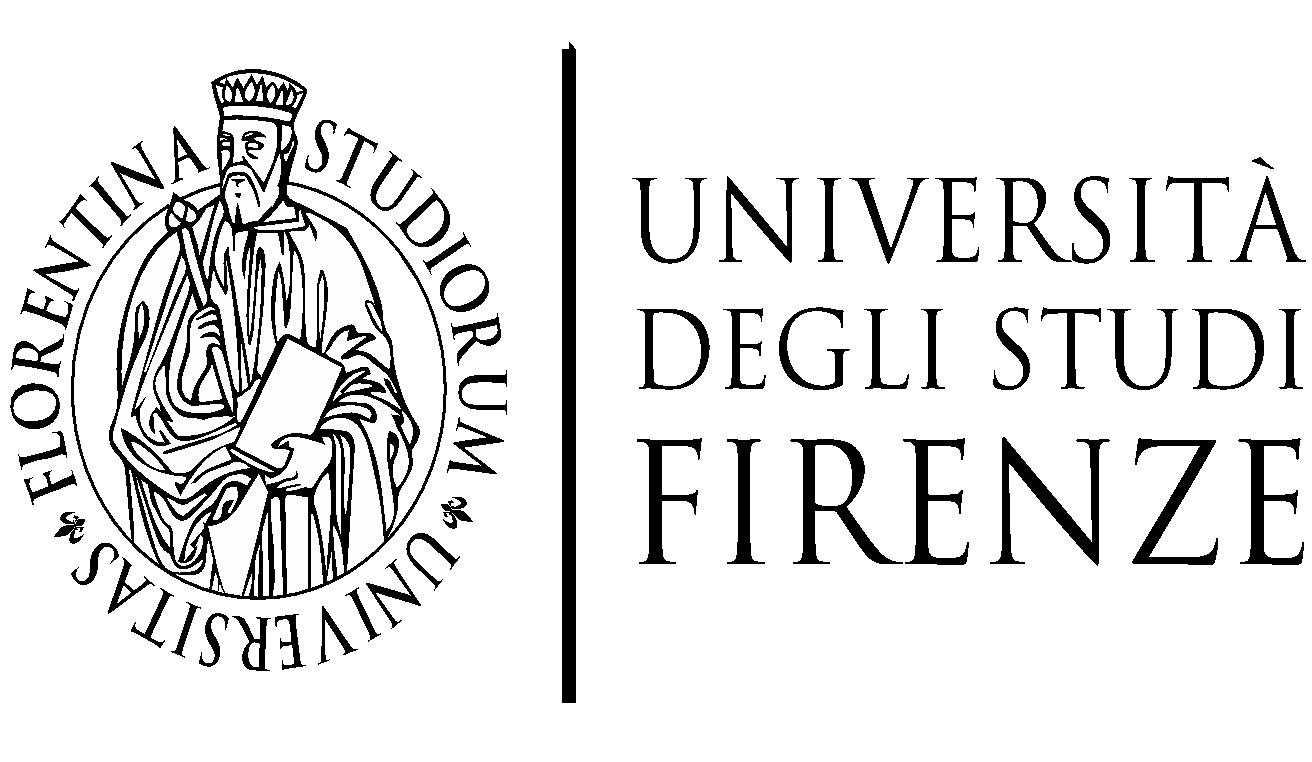 Cosa vuole valutare uno studio clinico?
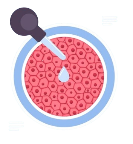 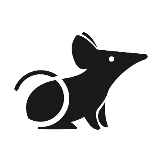 Pre-clinica
Studi in vitro o su modelli animali
FASE 1
Sicurezza
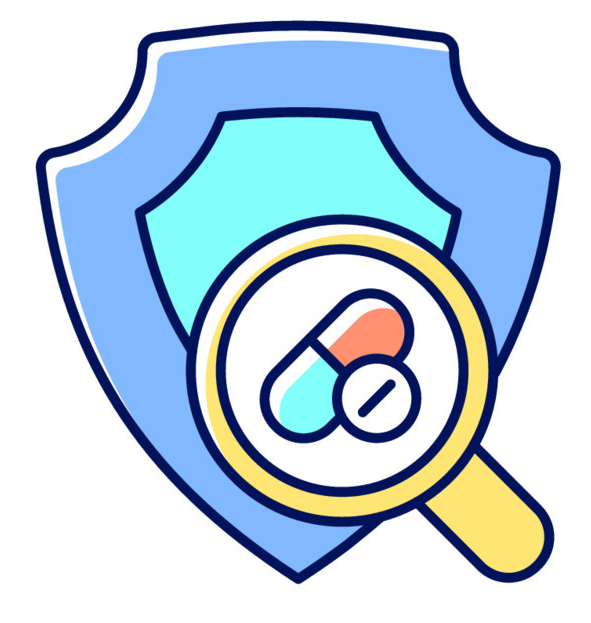 FASE 2
Efficacia
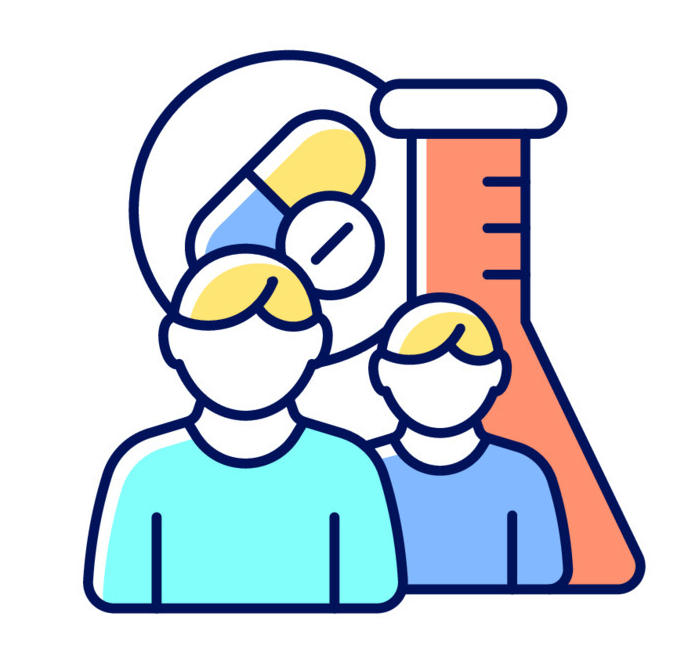 Interventistica
FASE 3
Efficacia su larga scala
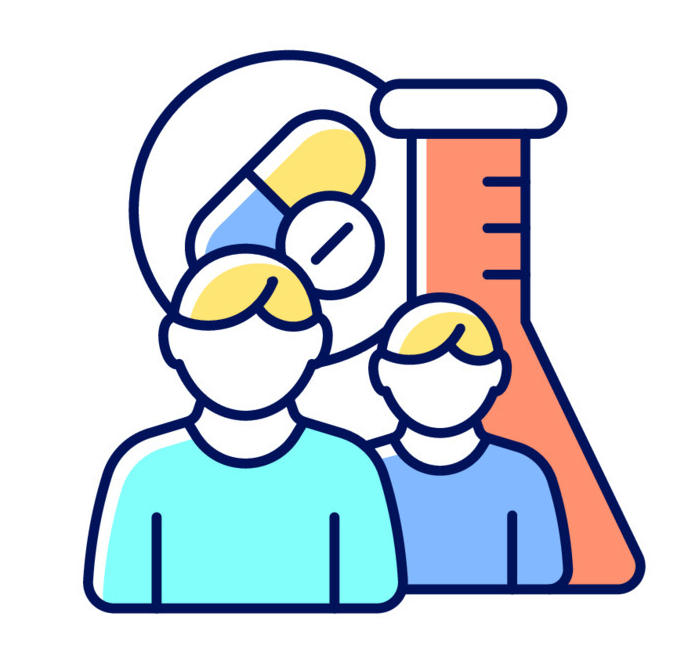 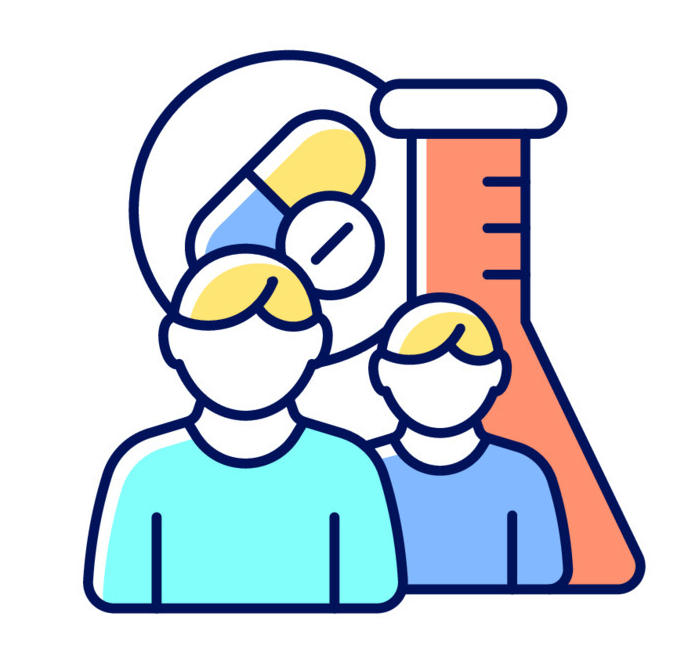 Approvazione FDA/EMA/AIFA
Efficacia e tollerabilità a lungo termine nella pratica clinica quotidiana
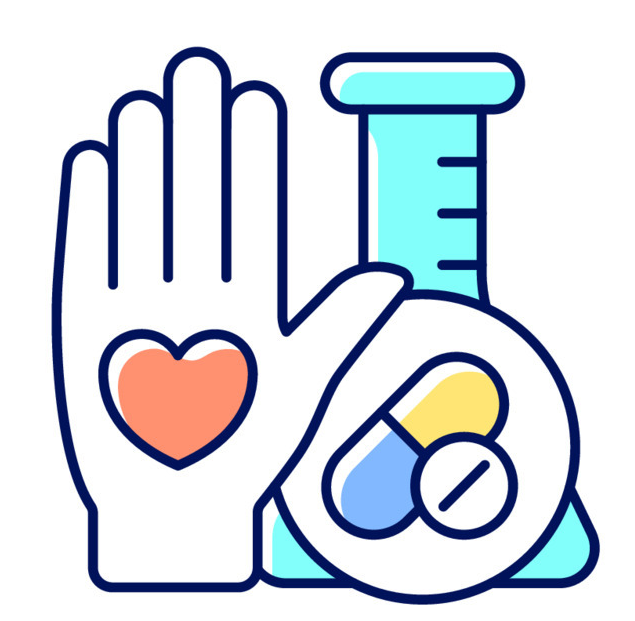 Osservazionale
FASE 4
L’obiettivo è quello di ottenere dati omogenei e interpretabili
In tutti i casi lo studio clinico viene condotto sulla base di un PROTOCOLLO che descrive le finalità e modalità di svolgimento della ricerca.
Undicesima Giornata Fiorentina dedicata ai pazienti con malattie mieloproliferative croniche
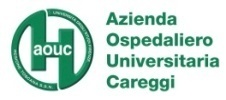 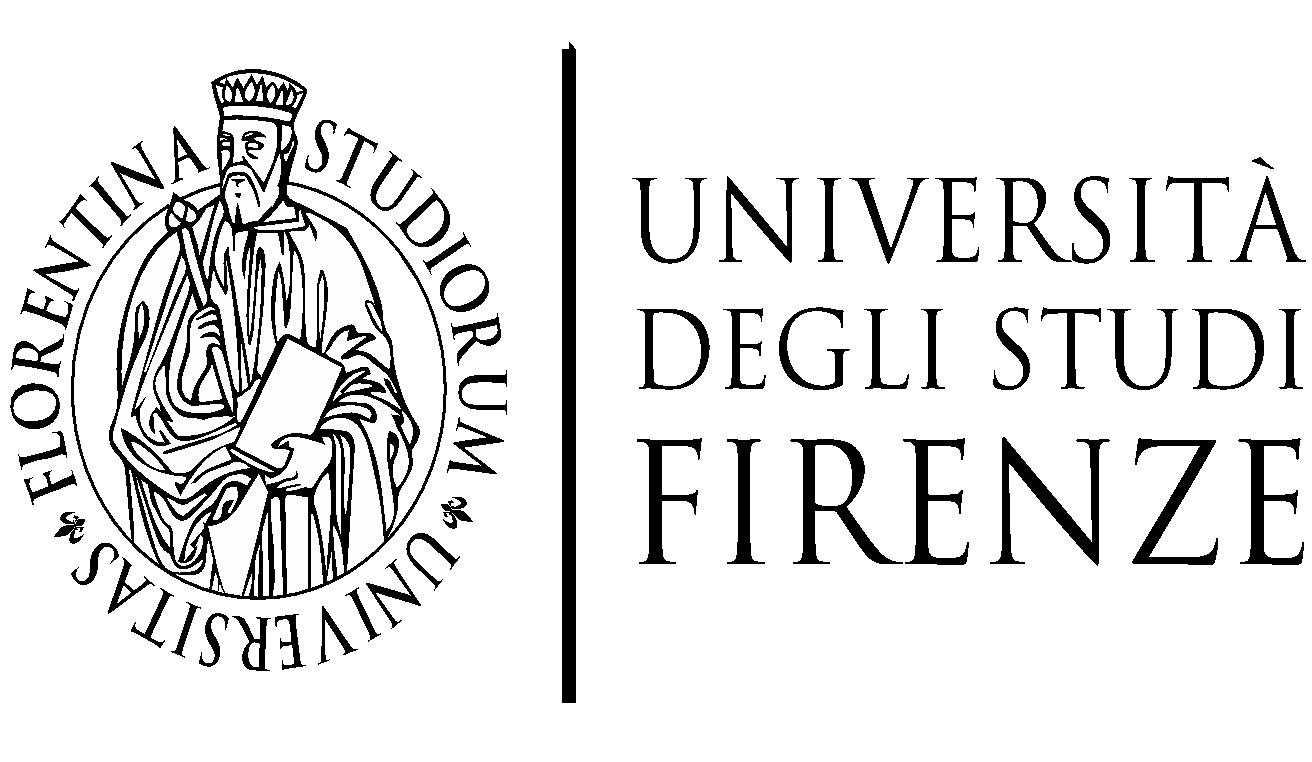 Studiare una terapia richiede delle domande precise
L’obiettivo è valutare:
I suoi benefici attesi (end-point primari) ed esplorativi;
i possibili effetti collaterali;
In uno specifico contesto, ovvero considerando:
 Il farmaco (formulazione);
La sua via di somministrazione (orale, sottocute);
Il suo dosaggio (ed associate strategie di aumento/riduzione);
In una precisa popolazione (diagnosi) con precise necessità (presentazione clinica, precedenti terapie);
Uno studio può quindi anche valutare non tanto un farmaco mai usato in precedenza, MA ad esempio una formulazione diversa o un suo uso in una diagnosi differente.
Undicesima Giornata Fiorentina dedicata ai pazienti con malattie mieloproliferative croniche
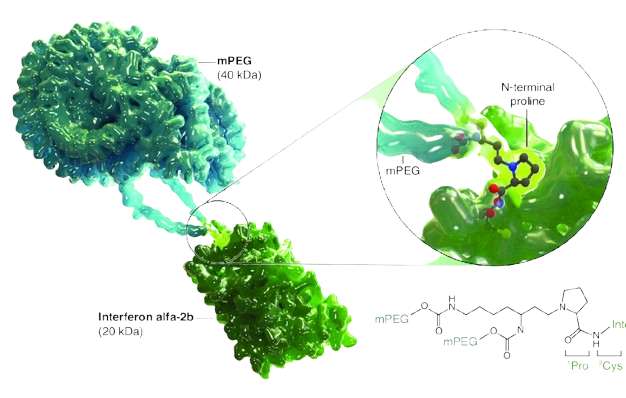 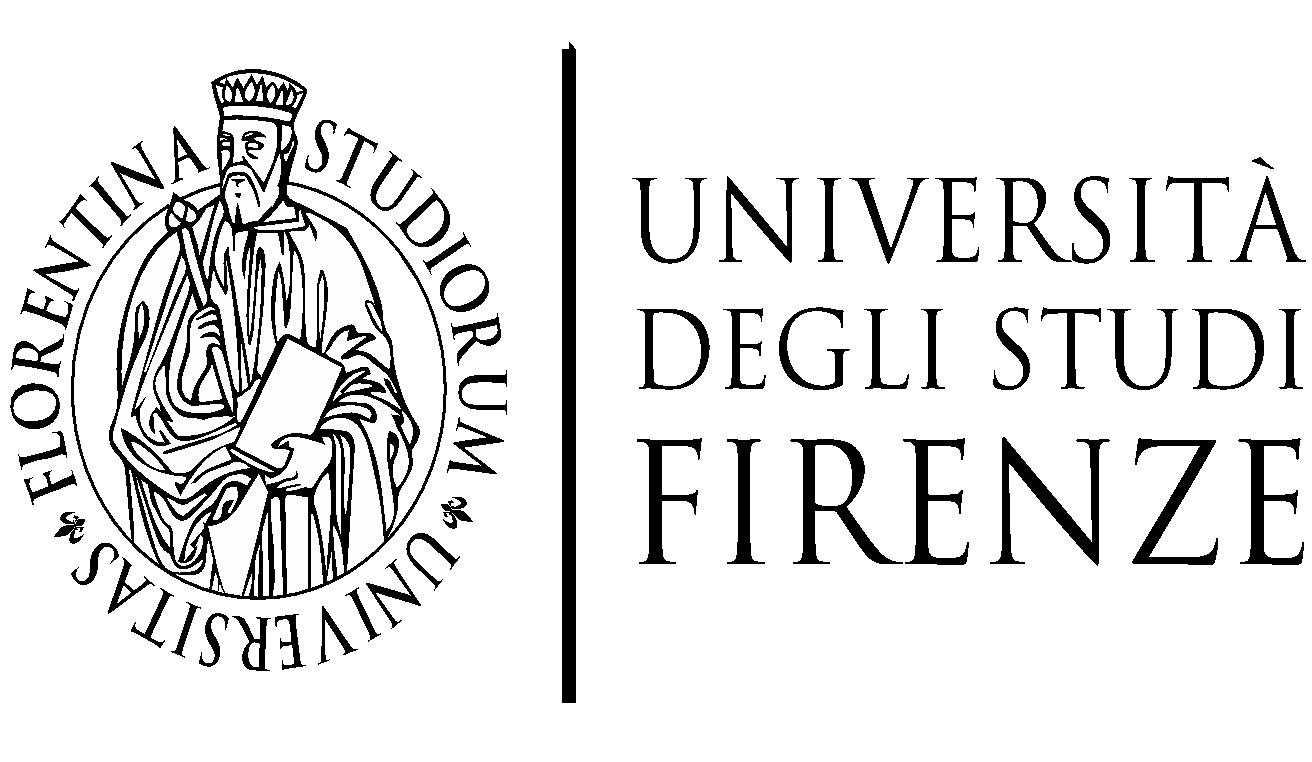 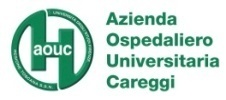 ROPEG-Interferone2b
Citochina = piccola proteine prodotte da una vasta gamma di cellule (monociti, linfociti, ecc.) e implicate nella regolazione di numerosi fenomeni biologici.
Utilizzato da tanti anni nelle malattie mieloproliferative.
Alto tasso di risposte ematologiche ma con frequente sospensione per effetti collaterali (reversibili).
Le nuove formulazione (Ropegilate) mirano a ridurre gli effetti collaterali e a facilitare la somministrazione della terapia (sottocute).

Il Ropeg-interferon2b è già approvato per pazienti con diagnosi di Policitemia Vera intolleranti o in risposta non soddisfacente a Idrossiurea.

In corso lo studio ROP-ET che mira ad estendere la prescrivibilità di questo farmaco alla Trombocitemia Essenziale.

EXTRA: Interferone si è dimostrato efficace nel ridurre il carico mutazionale (fino anche a far scomparire la mutazione) in altre forme di Neoplasia Mieloproliferativa
Undicesima Giornata Fiorentina dedicata ai pazienti con malattie mieloproliferative croniche
[Speaker Notes: Per fare esempio di farmaco sperimentale per la ET ma in realtà già usato in altra MPN e fare esempio di studio su formulazione nuova di farmaco conosciuto
Era già stato fatto Surpass-ET vs Anagrelide]
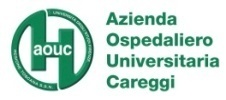 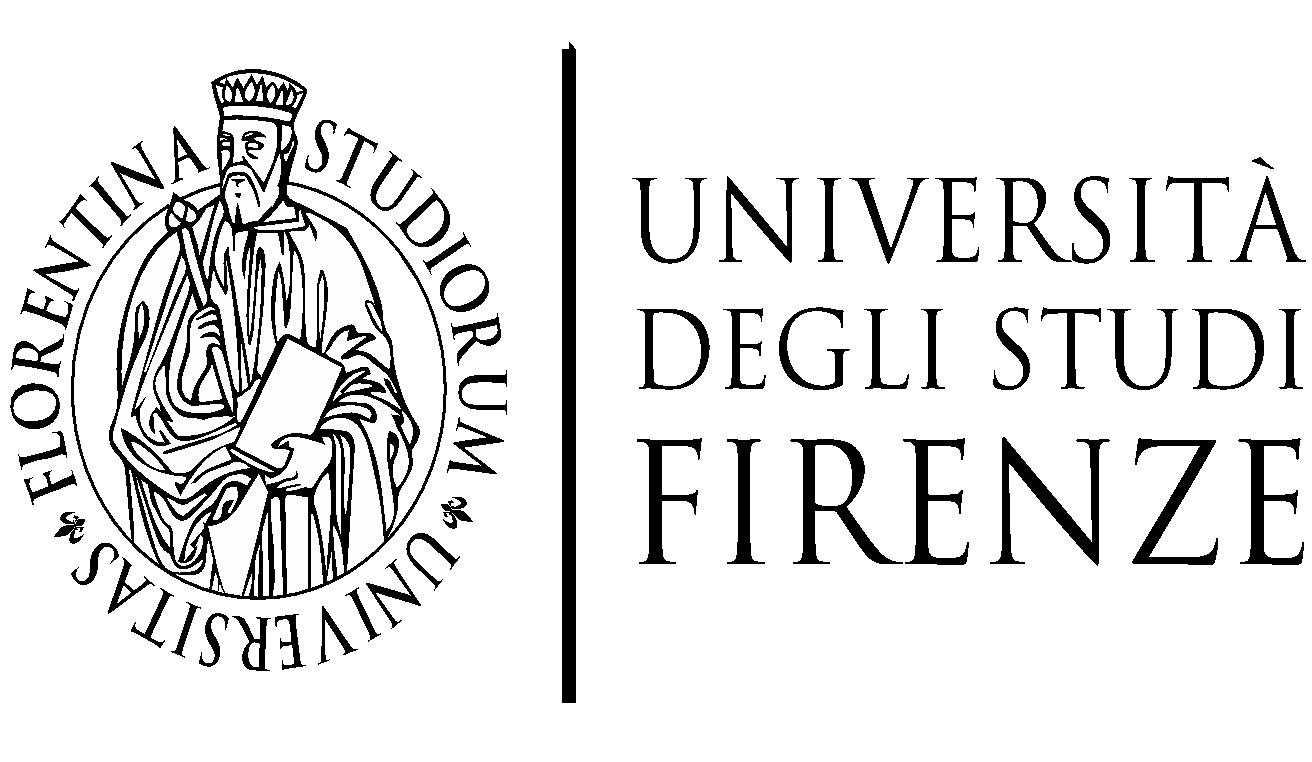 Bomedemstat
Farmaco proteico, inibitore orale di LSD1, una proteine coinvolta nel promuovere la crescita delle cellule tumorali.

Ha già concluso uno studio di fase II, dove veniva usato in pazienti intolleranti / con scarsa risposta a terapia di prima linea, con risultati soddisfacenti su controllo della crasi ematica e con effetto nel ridurre il carico mutazionale.
Sono in corso due diversi studi randomizzati di fase III per valutare Bomedemstat in:
Pazienti con diagnosi di Trombocitemia Essenziale intolleranti / con scarsa risposta a Idrossiurea (2° linea, MK-006).
Pazienti con nuova diagnosi di Trombocitemia Essenziale, non precedentemente sottoposti a terapia (1° linea, MK-007).
Undicesima Giornata Fiorentina dedicata ai pazienti con malattie mieloproliferative croniche
[Speaker Notes: Per fare esempio di come uno stesso farmaco può essere valutato in studi diversi in base alla fase di trattamento]
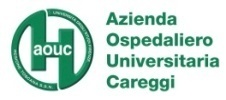 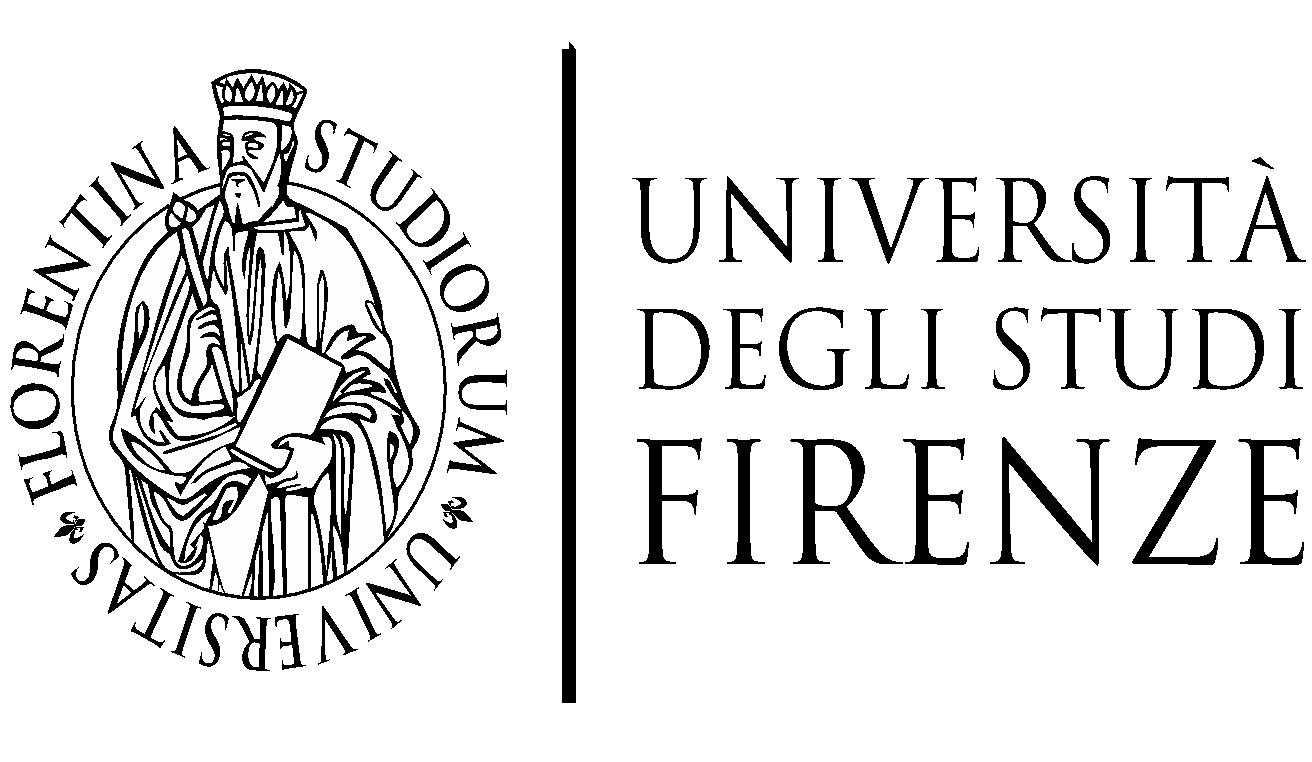 Cosa vuol dire studio randomizzato?
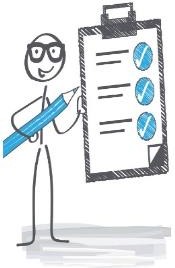 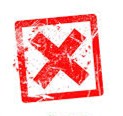 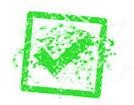 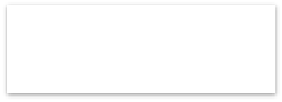 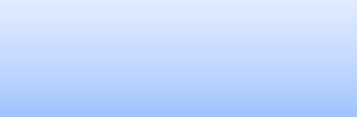 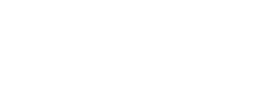 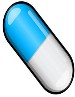 Trattamento A
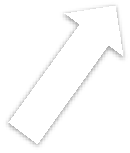 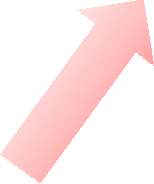 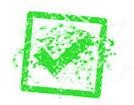 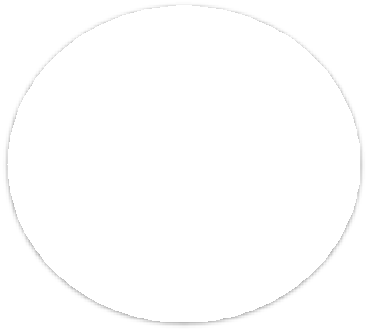 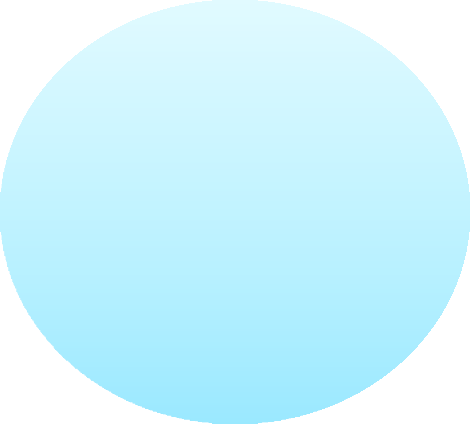 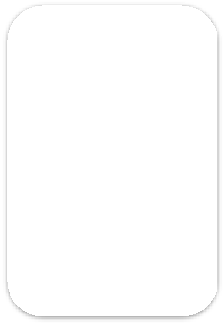 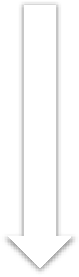 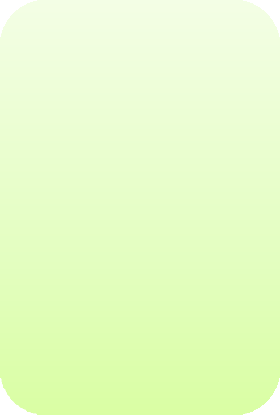 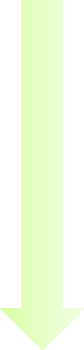 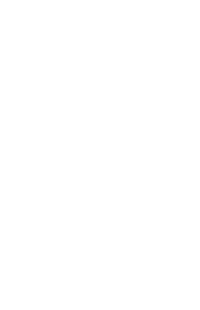 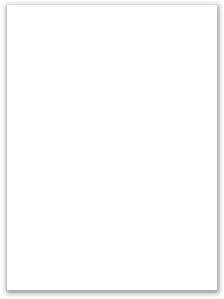 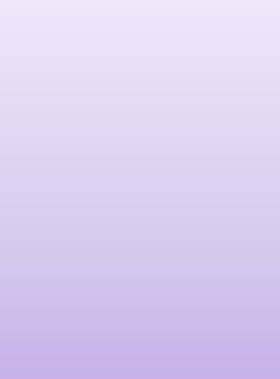 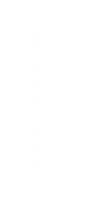 Proposta  del  protocollo  al paziente  e firma del  consenso  informato
Screening e  valutazione  di idoneità
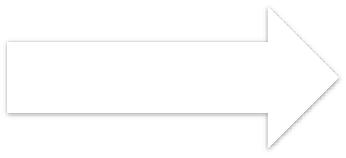 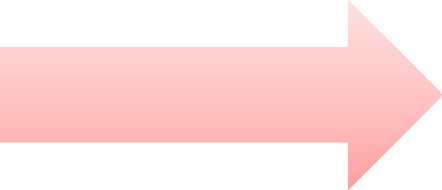 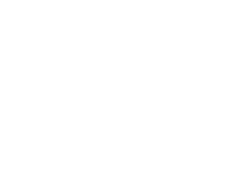 Criteri di  inclusione ed  esclusione
Risultati
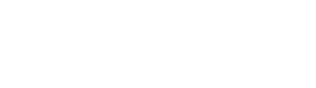 Cross-over
Randomizzazione
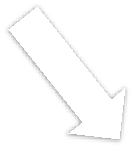 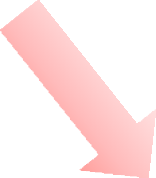 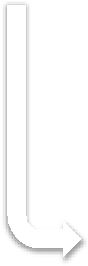 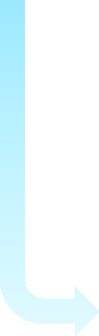 Hanno l’obiettivo di:
Trattamento B
Tutelare la sicurezza dei  soggetti partecipanti.
Rendere omogenea la  popolazione in studio ai  fini della valutazione  dell’efficacia.
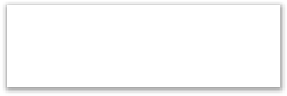 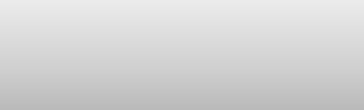 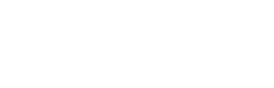 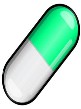 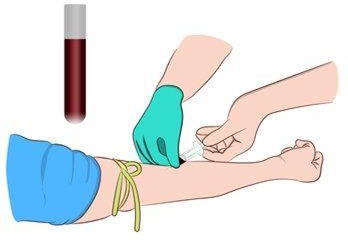 Undicesima Giornata Fiorentina dedicata ai pazienti con malattie mieloproliferative croniche
[Speaker Notes: Per spiegare gli studi randomizzati]
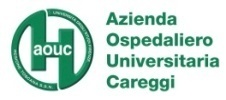 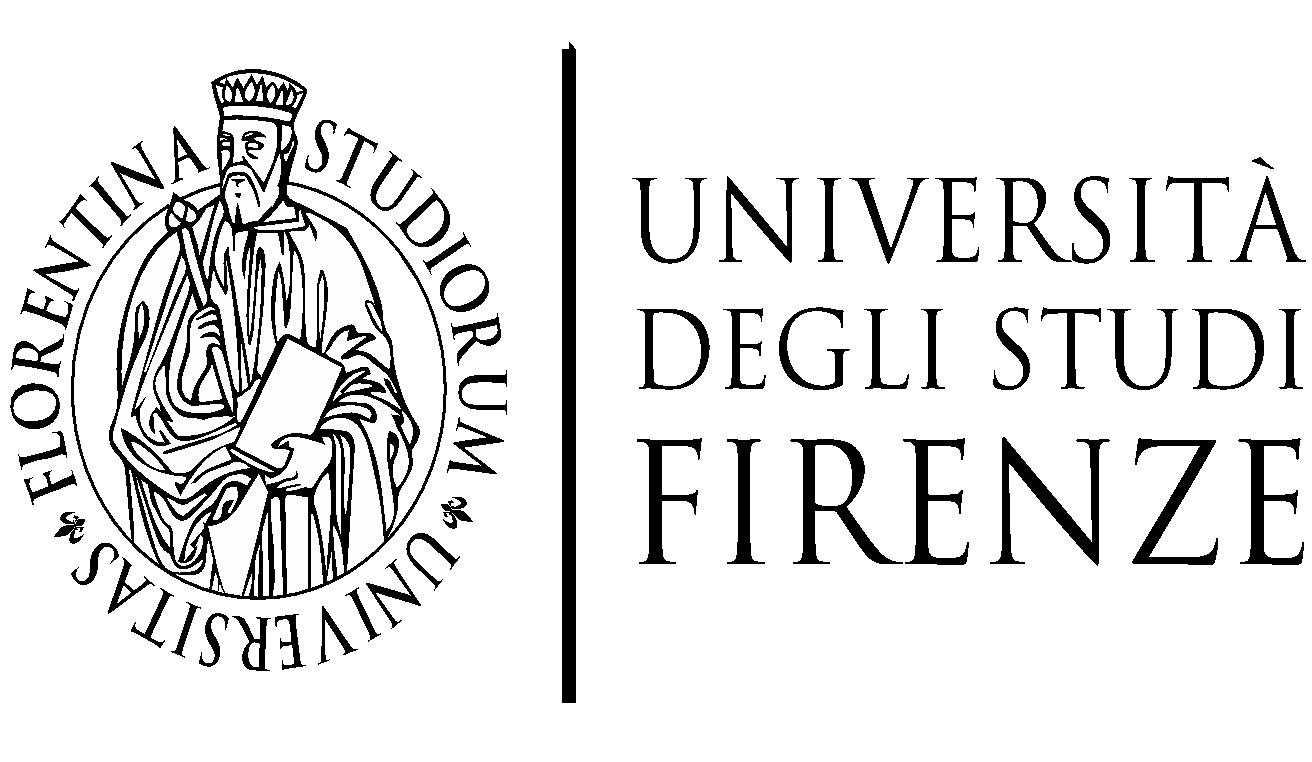 BET inibitori
L’inibizione delle protein BET promuove lo spegnimento di meccanismi infiammatori e inibisce la proliferazione di cellule patologiche coinvolte nelle neoplasie mieloproliferative croniche.
Pelabresib – Studio Manifest (Fase II)

4 diverse braccia di trattamento, divise per diagnosi e precedente terapia.
Riguardo la Trombocitemia Essenziale sono disponibili solo dati preliminari su 20 pazienti intolleranti /con scarsa risposta a Idrossiurea.
Ottima risposta ematologica e su sintomatologia, un paziente su 3 riferisce effetti collaterali gastro-intestinali
INCB057643 – Studio INCB 57643-103 (Fase I)

Già valutato in un precedente studio di fase 1 non concentrato su neoplasie mieloproliferative
Lo studio è dedicato principalmente alla Mielofibrosi, ma comprende anche un gruppo ristretto di pazienti con Trombocitemia Essenziale
Undicesima Giornata Fiorentina dedicata ai pazienti con malattie mieloproliferative croniche
[Speaker Notes: Per fare esempio di come un farmaco possa essere valutato contemporaneamente in diagnosi differenti
Per fase esempio di come ci possano essere farmaci diversi che condividano meccanismo d’azione di fondo.]
Terapie anti calreticulina (CALR)
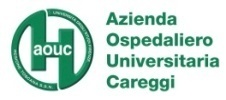 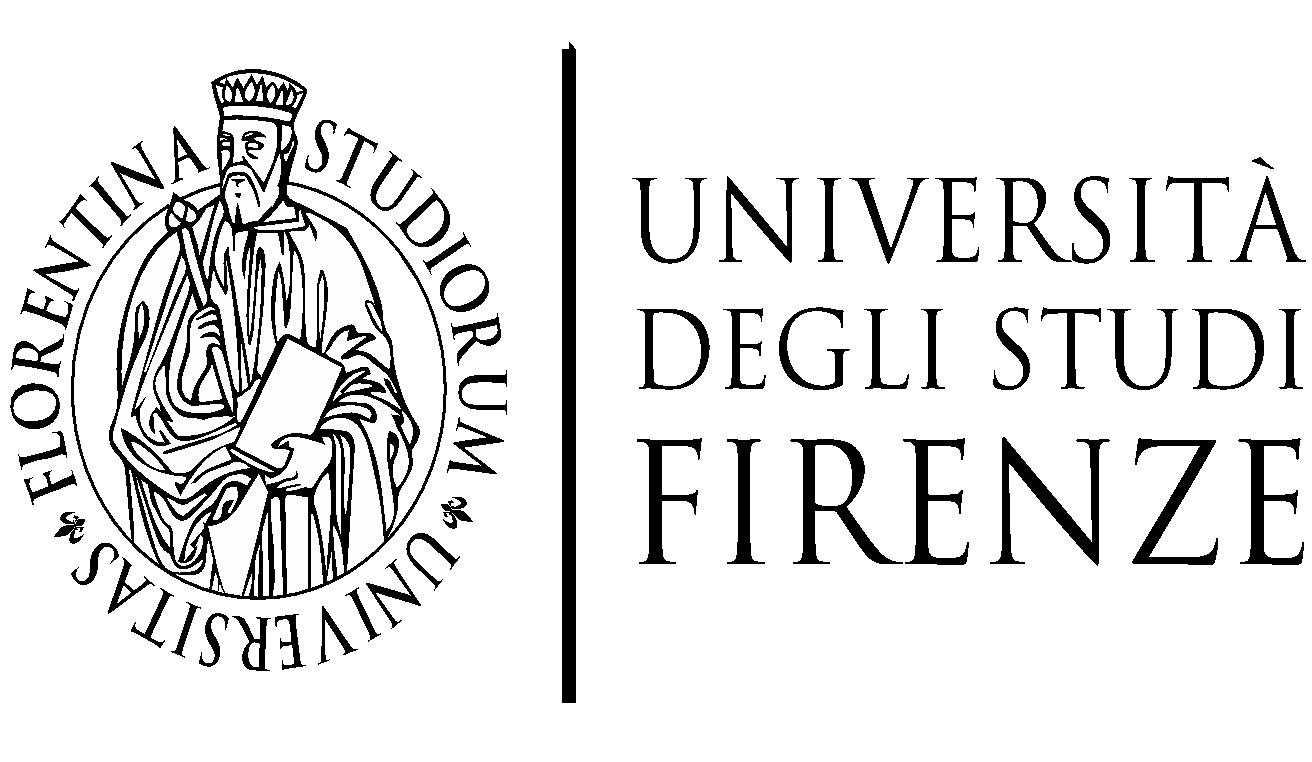 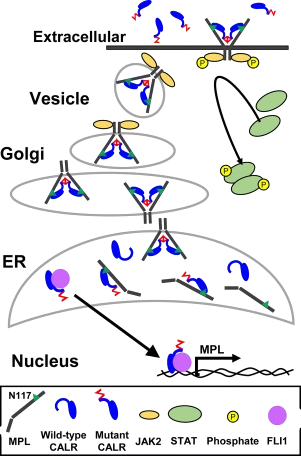 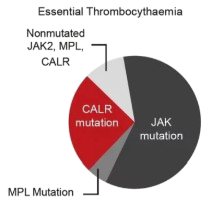 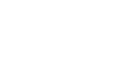 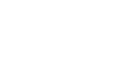 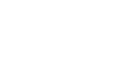 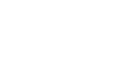 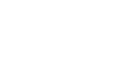 Undicesima Giornata Fiorentina dedicata ai pazienti con malattie mieloproliferative croniche
[Speaker Notes: Le terapia anti CALR possono essere relativamente intuitive nella loro farmacodinamica quindi mi faceva piacere inserirle]
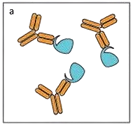 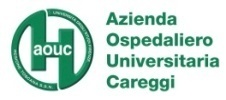 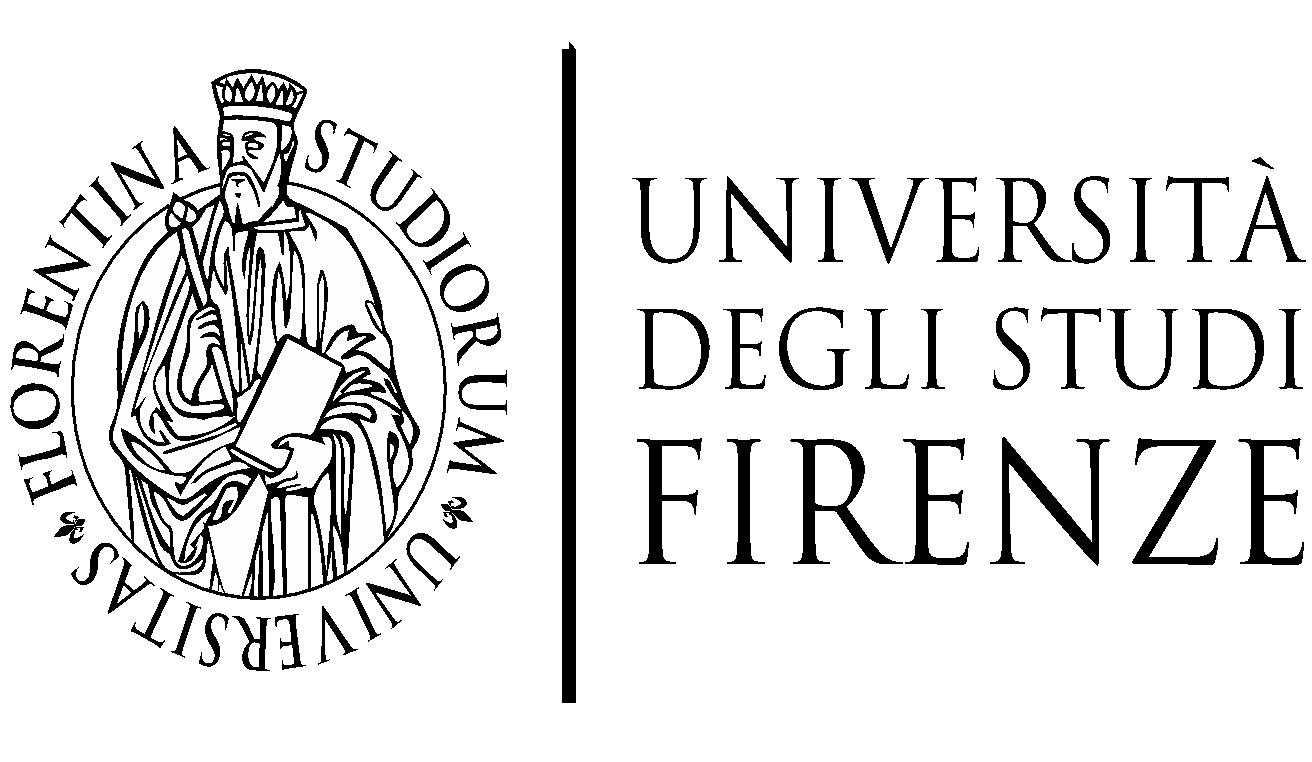 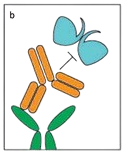 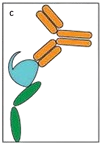 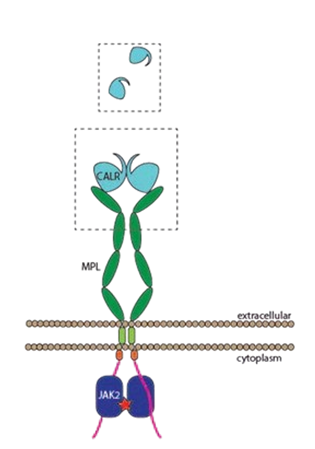 Terapie anti CALR
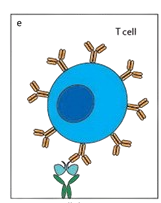 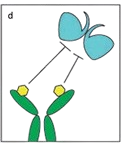 Undicesima Giornata Fiorentina dedicata ai pazienti con malattie mieloproliferative croniche
Anticorpi monoclonali anti-CALR
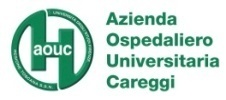 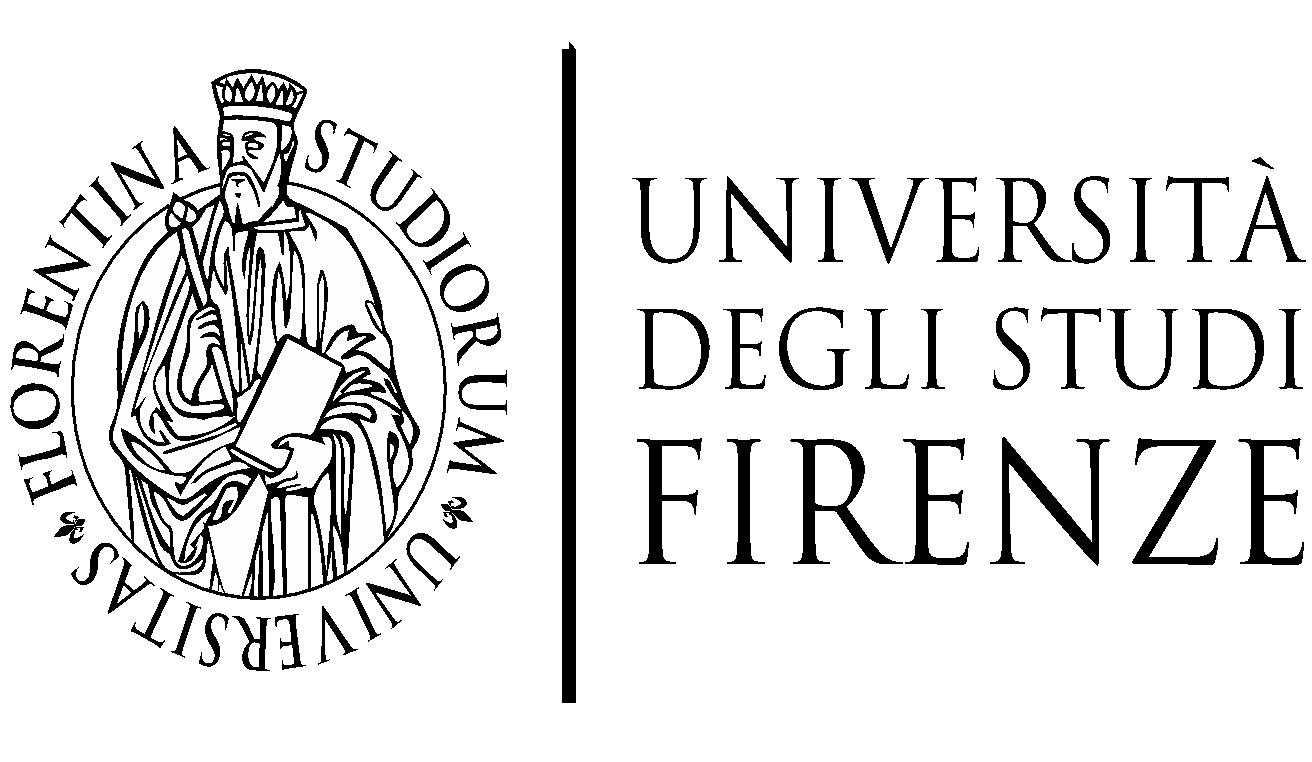 INCA033989 – Studio INCA 33989-101 (Fase I)

Efficace nell’ostacolare gli effetti cellulari del CALR mutato su modelli in vitro
Efficace nel normalizzare l’aspetto midollare e la piastrinosi in modelli murini (in vivo)
In valutazione per Mielofibrosi e Trombocitemia essenziale intollerante / con scarsa risposta ad Idrossiurea
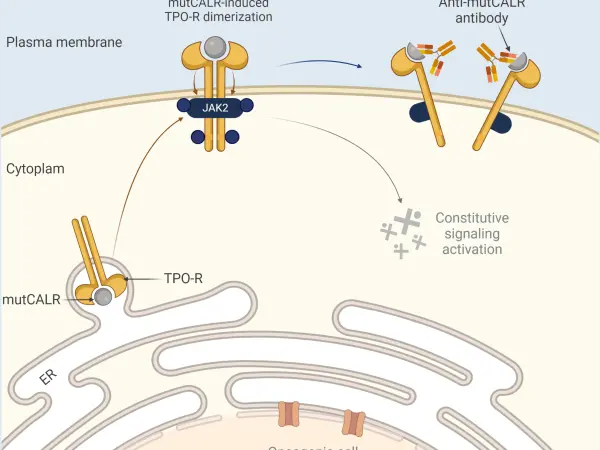 Undicesima Giornata Fiorentina dedicata ai pazienti con malattie mieloproliferative croniche
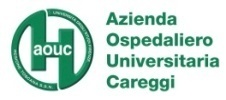 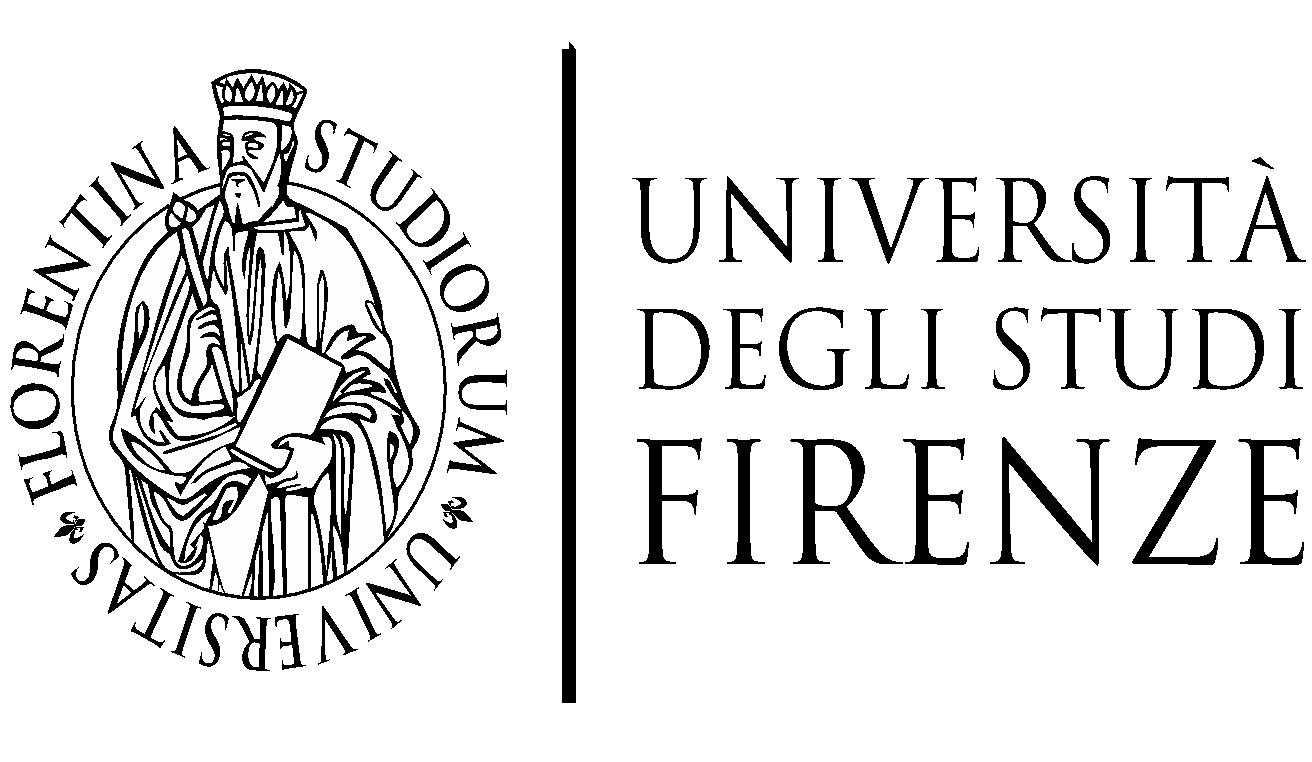 Vaccino anti-CALR
La proteina mutata proteina può essere riconosciuta dal sistema immunitario che tenta di eliminare la cellula di malattia.
Sono in sviluppo vaccini per stimolare questa risposta immunitaria
Uno studio di fase 1 su 10 pazienti non ha dimostrato risposta clinica né ematologica
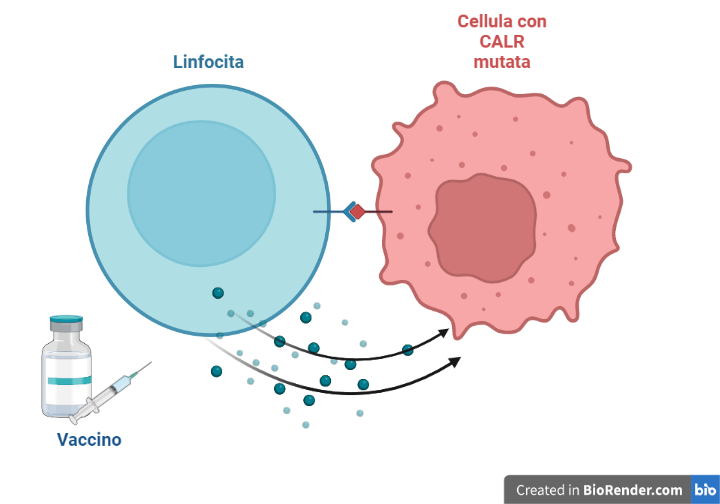 Undicesima Giornata Fiorentina dedicata ai pazienti con malattie mieloproliferative croniche
[Speaker Notes: Per fare comunque anche esempio di studi che nonostante buone premesse, hanno fallito nel dimostrare un efficacia]
Undicesima Giornata Fiorentina
 dedicata ai pazienti con malattie 
mieloproliferative croniche

Sabato 17 maggio 2025
CRIMM
Centro di Ricerca ed Innovazione per le Malattie Mieloproliferative
Azienda Ospedaliera Universitaria Careggi
Università degli Studi di Firenze
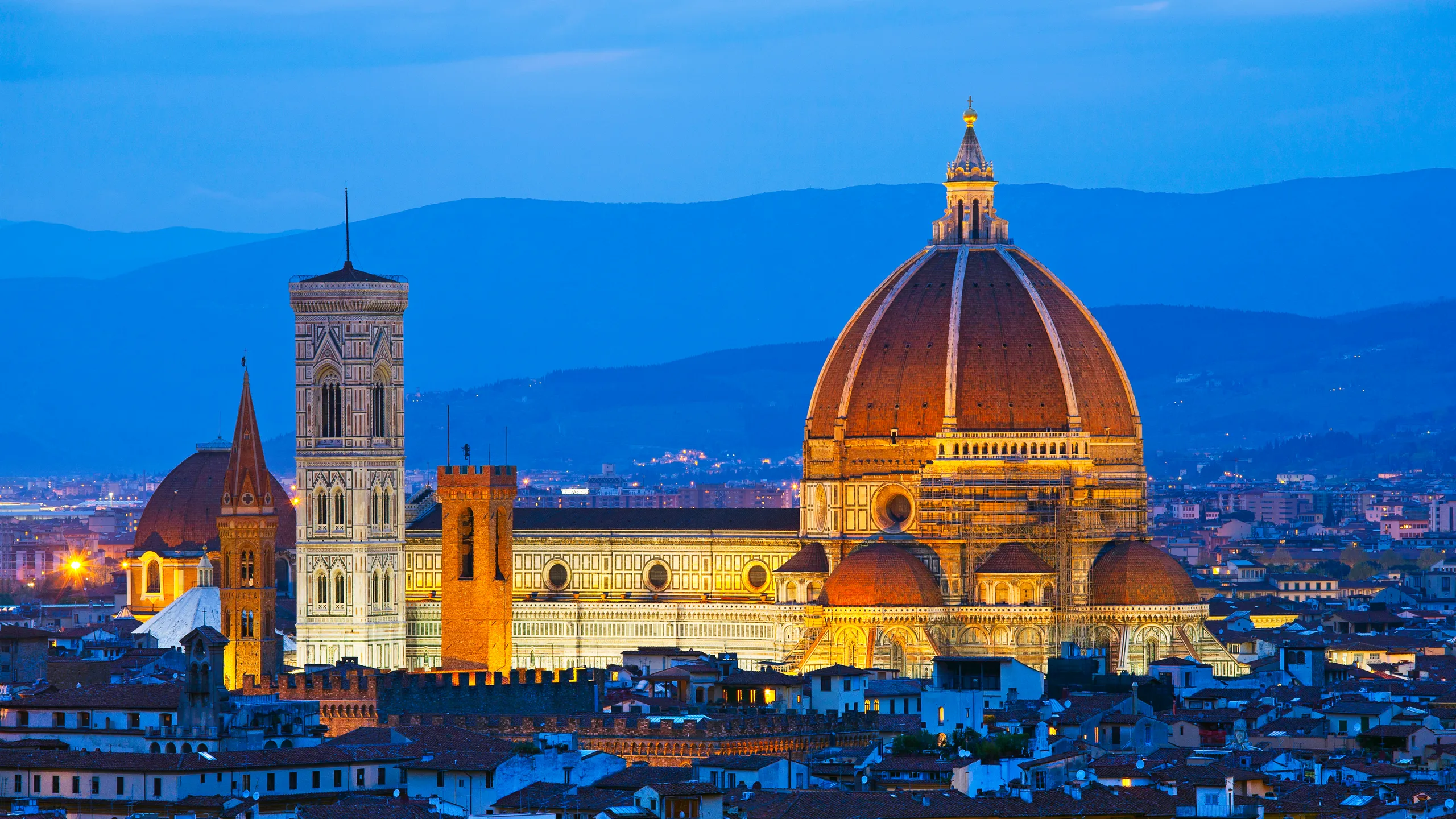 COLLABORATORS
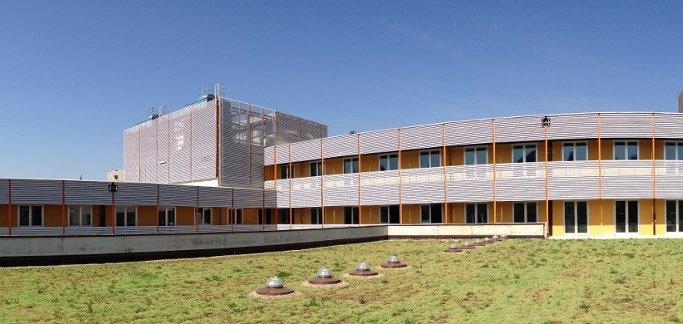 T. Barbui, Bergamo
M. Cazzola /L Malcovati - Pavia
M. T. Voso - Roma
F. Passamonti - Milano
M. Della Porta - Milano
R. Manfredini - Modena
C. Mecucci - Perugia
S. Bortoluzzi - Padova
N. Cross - UK
T. Green - UK
C. Harrison - UK
R. Skoda - SW
A. Tefferi  - USA
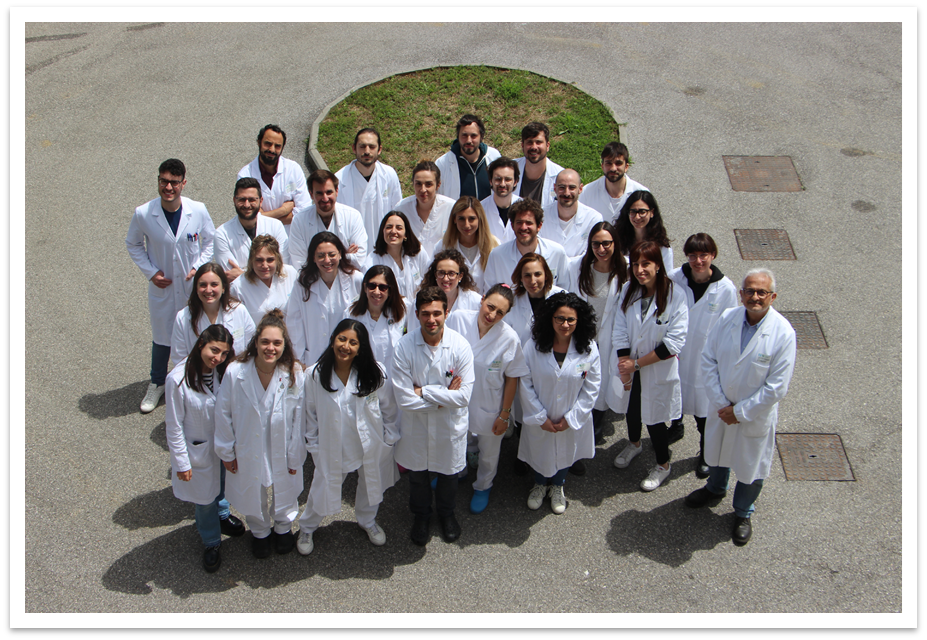 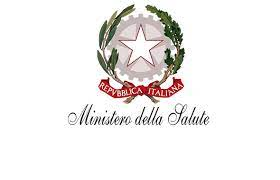 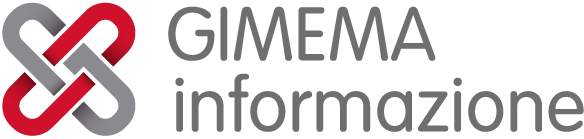 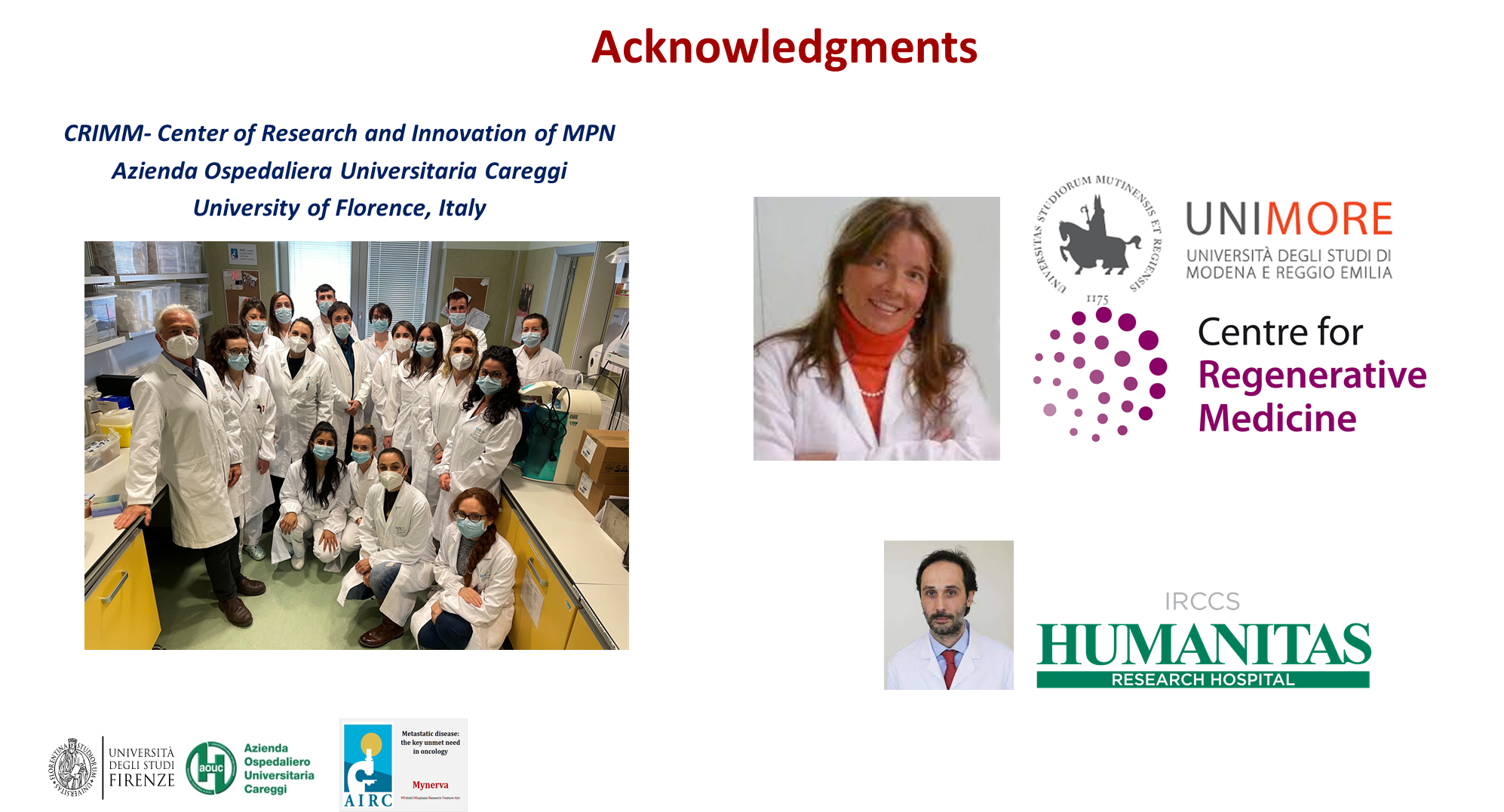 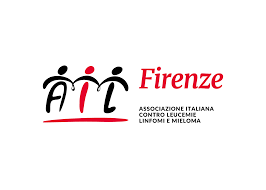 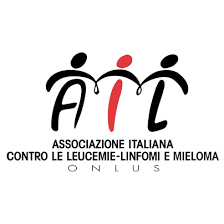 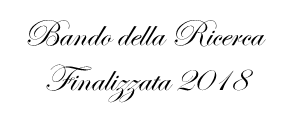 CRIMM@aou-careggi.toscana.it

https://progettomynerva.it/